Take out notes and have a seat
Remain quiet
Thanks 
Ancient India
The first civilizations in ancient India emerged in the Indus River Valley, which flows across the northwest edge of the Indian subcontinent.
A subcontinent is a large landmass that is part of a continent.
The Indus River Valley
G geography
The Indian subcontinent has three geographic zones:

In the north there are the Himalaya and Hindu Kush mountains, which separate India from the rest of Asia. 

In the south there is the Deccan Plateau; a high plateau that receives less rain than other parts of the subcontinent.

Between the mountains and the plateau are the Northern plains, where society first developed in India.
 
Here, flood deposits from three rivers—the Indus, Ganges, and Brahmaputra—enrich the soil of plants, making it very fertile.
Indus River Valley geography
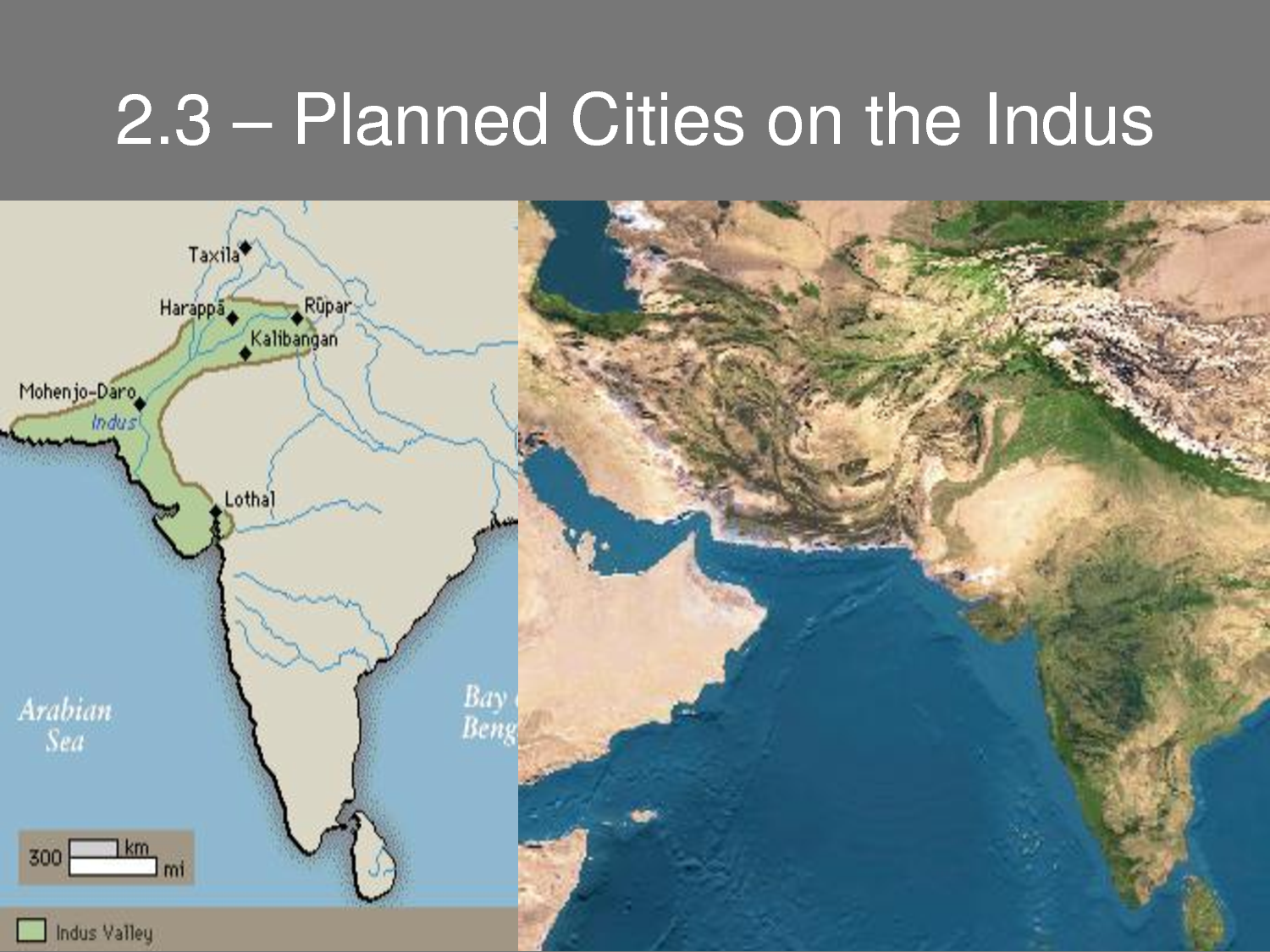 Much of the rain that added fertility to the northern plains were brought to India by seasonal winds called monsoons.

During summer months monsoon winds from the southwest bring warm air and heavy rains from the Indian Ocean. Most of India’s annual rain occurs during that time.
 
India’s first civilizations depended on these monsoons to bring water that their crops needed. The rivers would flood and leave behind silt, which helped farmers grow crops. 

***Down side: if monsoon rains were too heavy, it could devastate crops, homes, and lives could be lost. In contrast, if the rains were too little, people wouldn’t be able to grow crops and famine could set it. ***
Monsoons!
Date back to 2500BC, when people learned to farm in this region and developed a system of writing
The firs ruins of Indus Valley civilization were the remains of two large cities:
Harappa and Mohenjo-Daro.
These cities are often referred to as the Harrapan Civilizations.
Indus Valley Civilization
Indus settlements were well planned out. Streets were laid in a grid pattern.
 
People drew water from wells

They had public drainage systems that carried away waster water.

This structure planning suggests that central authority held power over the civilization.
City Structure
E economy
Traditional economy (based on agriculture and trade)

They had specialized workers (artisans) who made things such as pottery, metalwork, and jewelry.

They traded food and goods with nearby villages as well as distant civilizations—some as far as Mesopotamia!
Economy and trade
SILK ROAD
***The Silk Road was a vast system of trade routes that connected China with the West.

Stretched about 4,000 miles from China to Mesopotamia.

Only luxury goods were carried on the Silk Road.

Goods Included:  silk, spices, teas, porcelain, ivory, textiles, pepper, woolen and linen clothes, glass, and precious stones
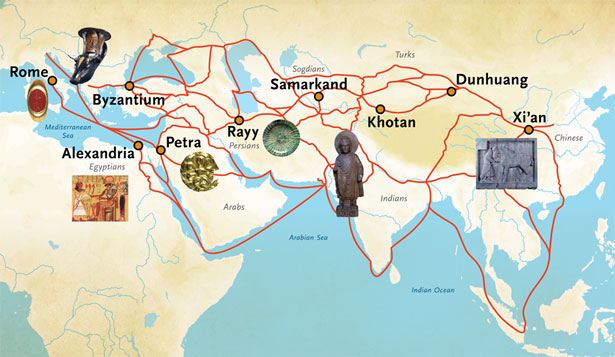 Not must can be known about Indus Valley civilizations because although people in the Indus River Valley civilization had a writing system, historians can not yet read it. 

Based on material evidence, scholars believe the Indus civilization was a single society, rather than broken into city states.

Many cities and towns throughout this region were very similar.
Society
After the decline of the Harrapan Civilizations in the Indus River Valley, a new people took control of India. They were called the Aryans. 

Everything we know about the Aryans come from their secret writings called the Vedas—which is why we call the period of time where the Aryans were in power the Verdic Period.
The Verdic Period
Regional leaders called “Rajas”—war leaders responsible for protecting the people

Social Structure was divided into four social classes called “varnas”. 

Each varna played a particular role in society

Each varna was created from the body into a single being

Therefore, the part of the body in which your varna was created was tied to your duties

The four Varnas over time because known as castes. This caste system is still used in society today.
Society
For example: Brahmins came from the mouth, the source of speech and wisdom. Thus, their duty in society was to be priests.
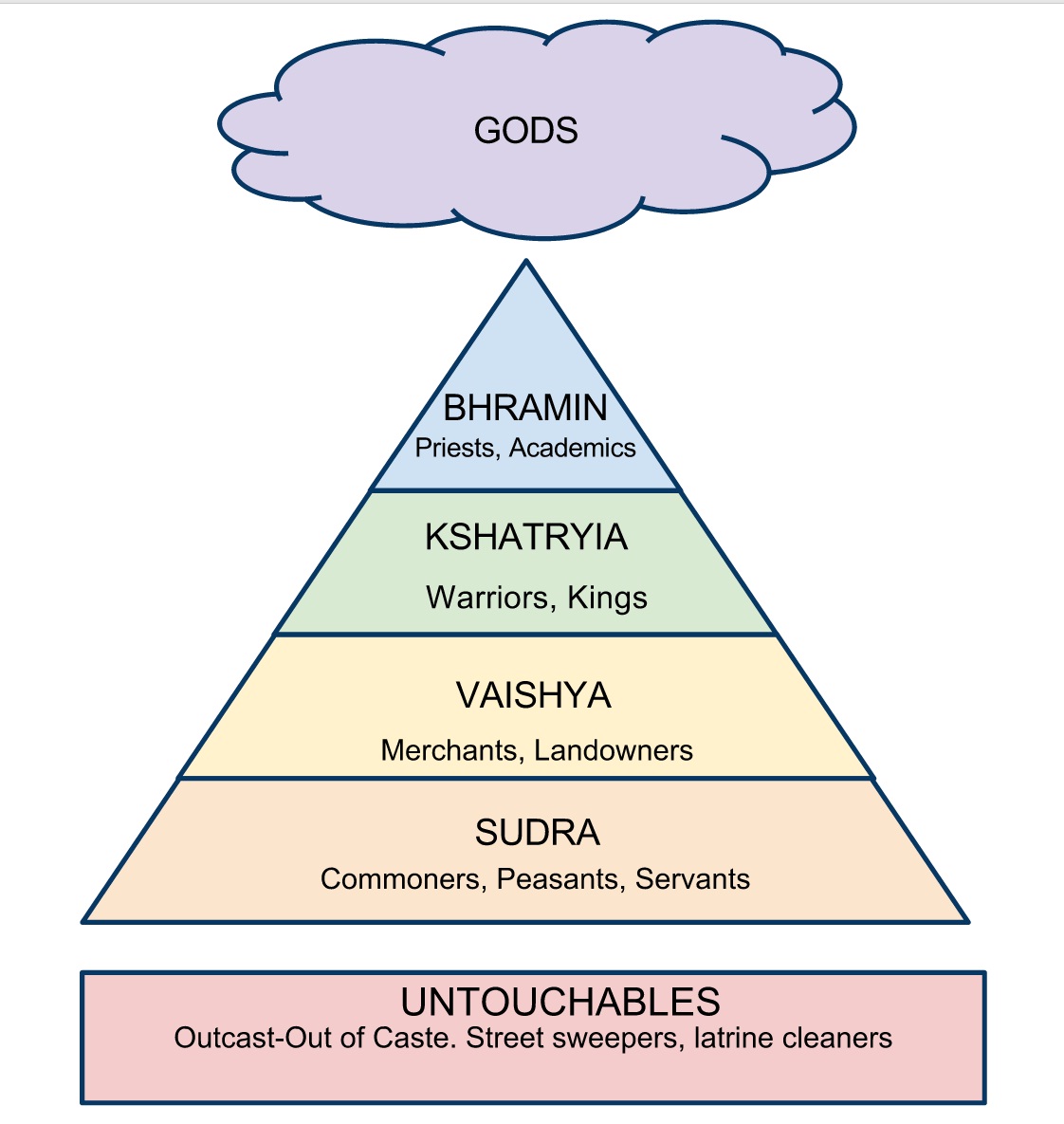 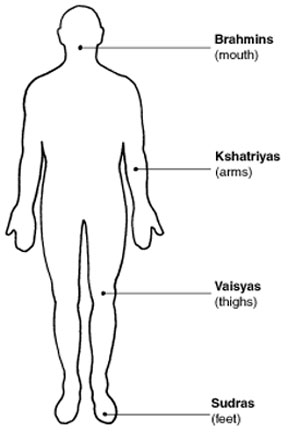 Polytheistic

Major religion that emerged: Hinduism

Hinduism has no founder
Basic Hindu beliefs:
Religion
Sanskrit
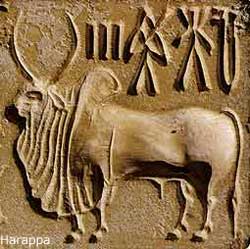 Language & Art